Machine Learning for Accelerators/High Energy Photon Source (HEPS)
Paul Chu (储中明）
Institute of High Energy Physics (中国科学院高能物理研究所）
Outline
Introduction
Overall Software Architecture for HEPS
Preparation for Machine Learning
ML Application Ideas
Summary
Machine Learning Conferences/Workshops for Accelerators
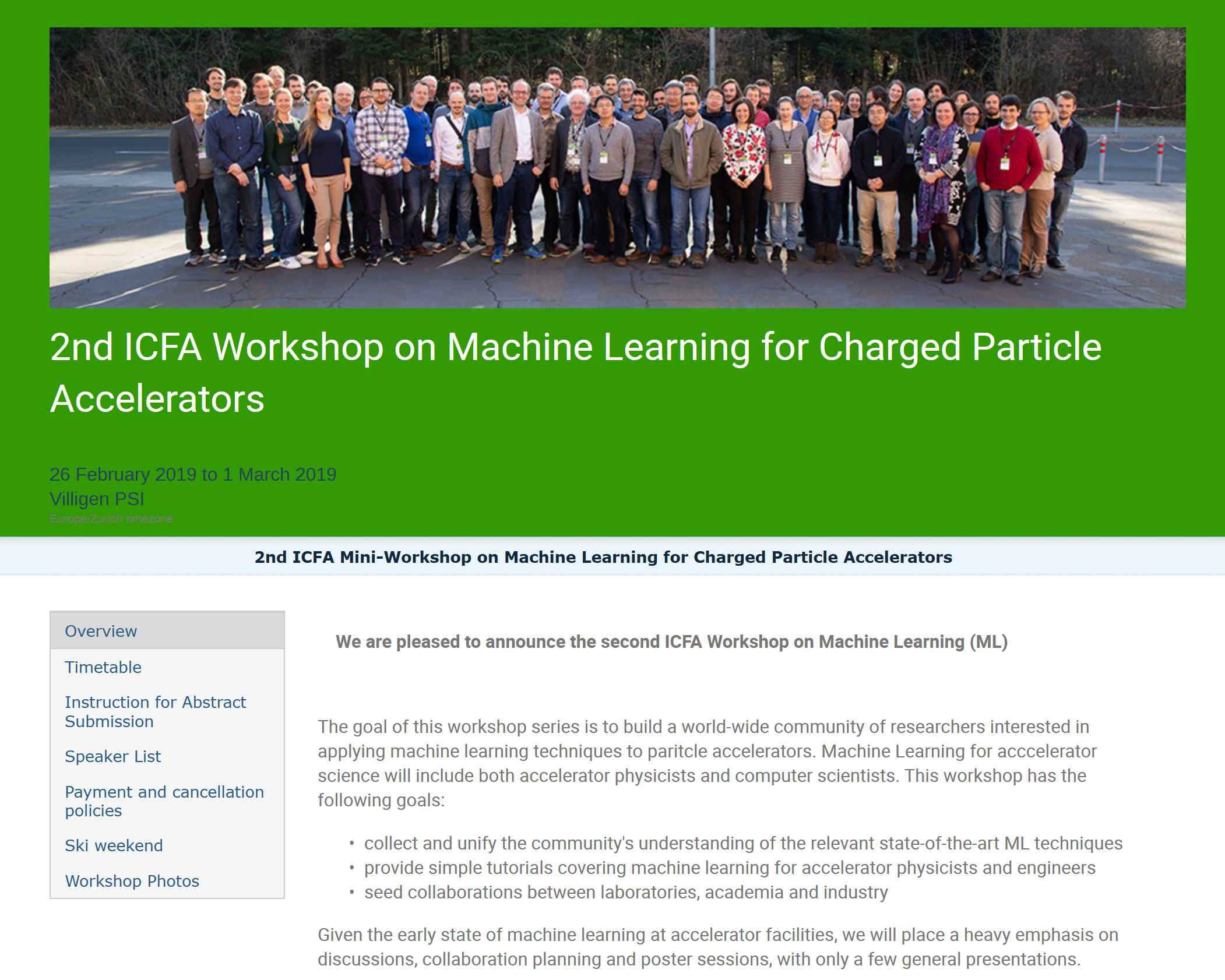 12th International Workshop on Personal Computers and Particle Accelerator Controls (PCaPAC), Hsinchu, Taiwan, October 16 th to 19 th, 2018
ICAP'18 - 13th International Computational Accelerator Physics Conference, Key West, Florida, USA, October 20 to 24, 2018
2nd ICFA Workshop on Machine Learning for Charged Particle Accelerators, Villigen PSI, Feb. 26 to Mar. 1, 2019
IPAC, ICALEPCS…
HEPS, CEPC lattice design
SCE 2019, July 18, 2019
Where ML in Accelerators so far
Everybody wants it and everybody jumps in without much thinking
Mostly theoretical studies so far
Equipment control such as temperature controlled RF cavities, i.e. still at“lower”level for individual device or simple tuning 
Still very little activities in Asia/China
However, AI is a super hot topic in China – why not apply Ml to our facilities
SCE 2019, July 18, 2019
How ML performed so far
Well, definitely not an instantaneous magic
Computing power and algorithms more matured
Some limited success, but case by case
Some success can be done with traditional optimization methods anyway
What to do next to improve the success rate
Have complete data to train the model
Logging everything, e.g. implementing Central Message Logging System
High quality data
As much data as possible
Understand your systems well – a good model to start with
SCE 2019, July 18, 2019
Where Can ML Be for Accelerators
Basically, everywhere…
Best fit: non-linears issues with sufficient and good quality data
Entire accelerator life cycle needs ML
Accelerator design
Accelerator/beamline controls
Beam Tuning – online and offline optimization
Operation optimization – productivity, 
Machine reliability – maintenance, 
Human resources: who performs the best at work
SCE 2019, July 18, 2019
Introduction
HEPS– 4th generation synchrotron light source, 7BA-lattice
Construction period – Jun. 2019 – Dec. 2025, ~US$700M
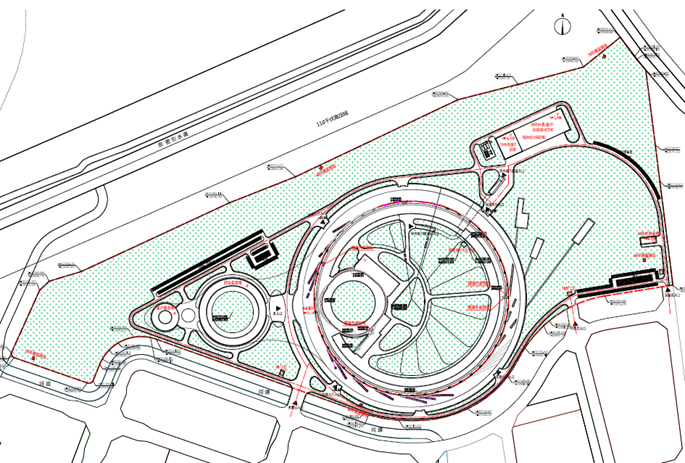 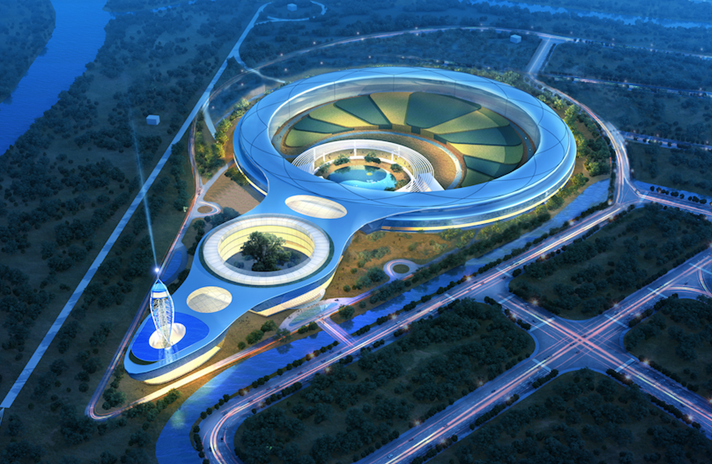 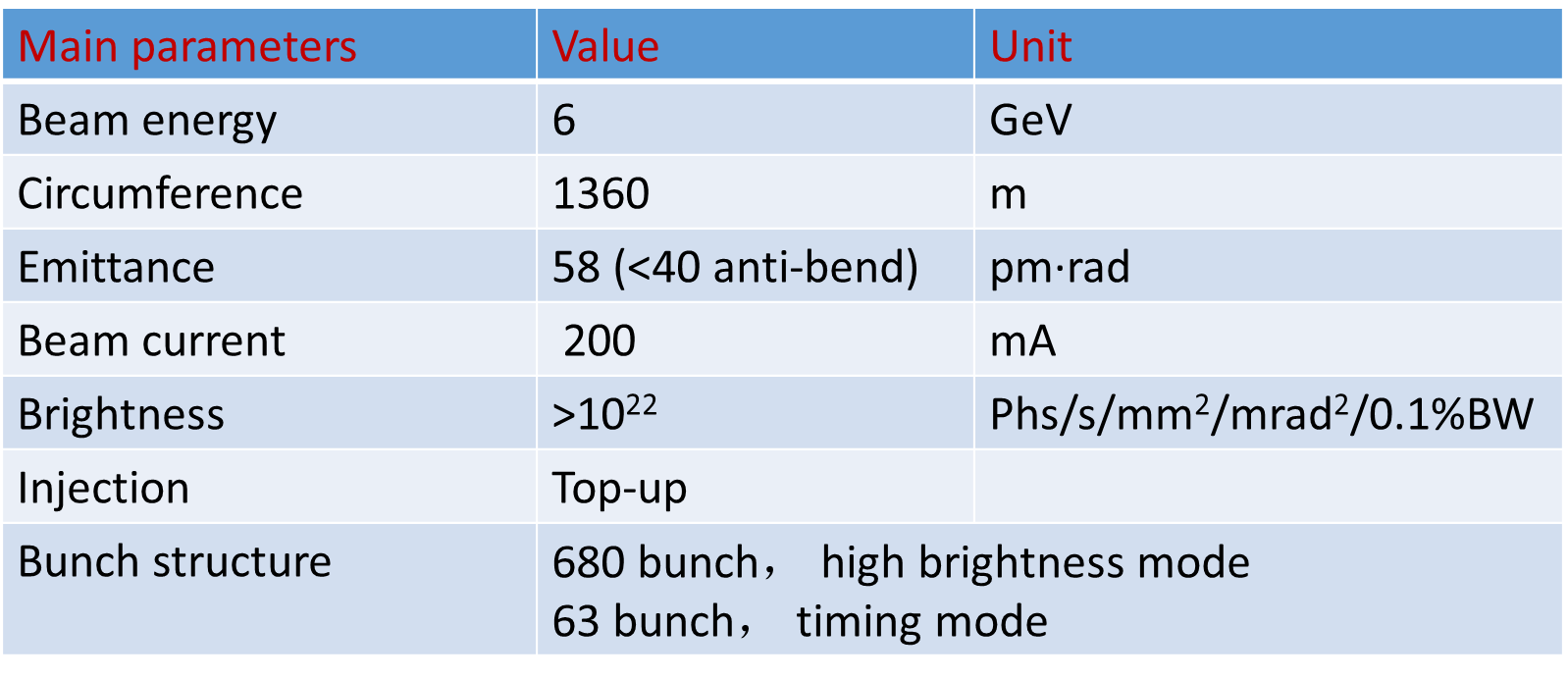 SCE 2019, July 18, 2019
User Facility Software Architecture (courtesy F.Z. Qi)
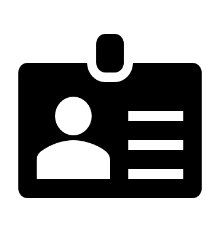 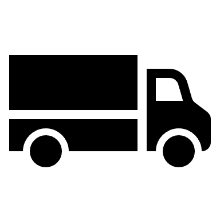 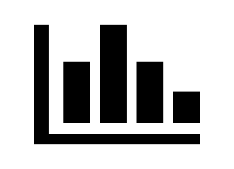 File Transfer
Local Analysis
User Office&
Scientific Committee
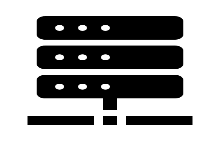 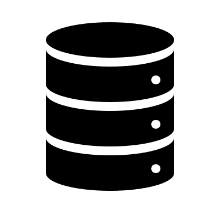 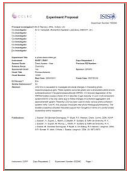 Computing Service
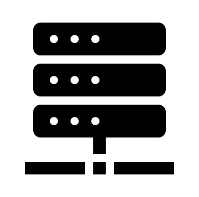 Raw Data
Repository
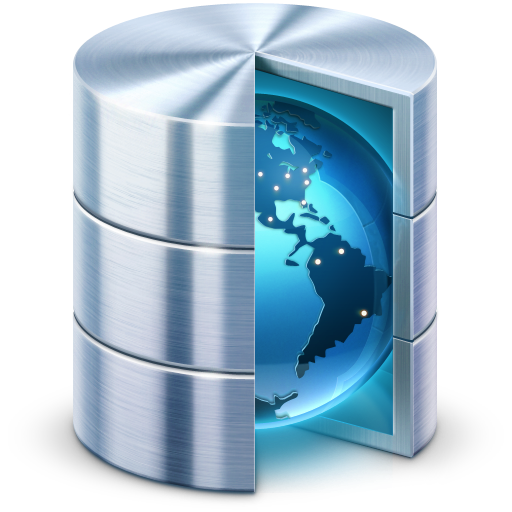 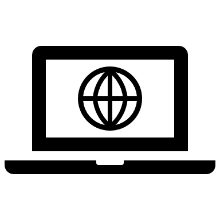 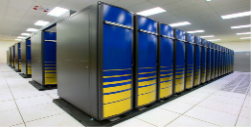 Proposal
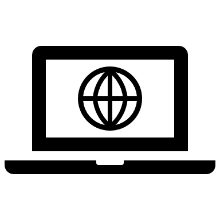 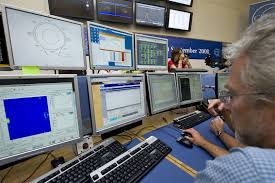 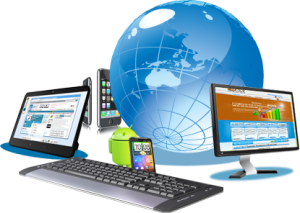 Users
DAQ
Scheduling
Potential
Users
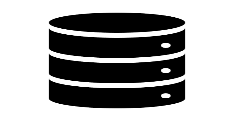 Metadata
Catalogue
Local Users&
Instrument Scientists
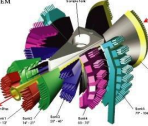 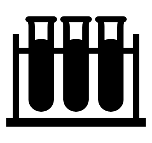 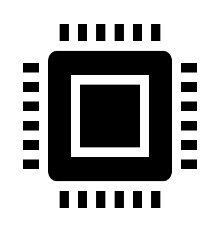 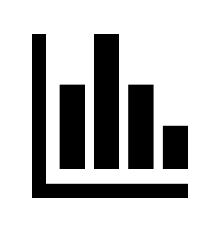 Data Service
Sample
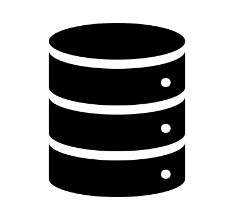 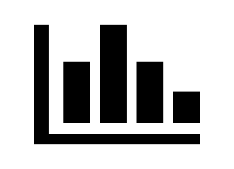 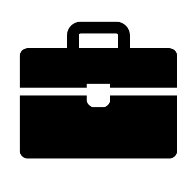 Detector
Online Data
Analysis
Online Data
Processing
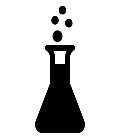 Remote Analysis
Data Management
Administrative Metadata
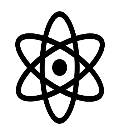 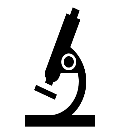 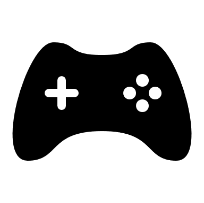 Pre-Experiments
Post-Experiments
Experiments Duration
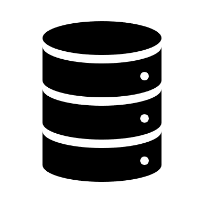 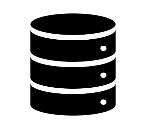 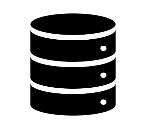 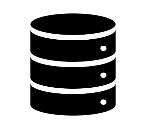 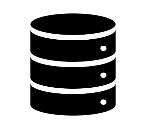 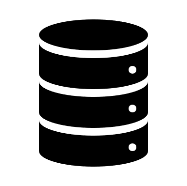 Radiational
Source
Sample
Environment
Ctrl
Instrument
Scientific
Metadata
Publication
Database
User
Database
Sample
Database
Proposal
Database
SCE 2019, July 18, 2019
DAQ Temp
Storage
Controls and Online/Offline Software
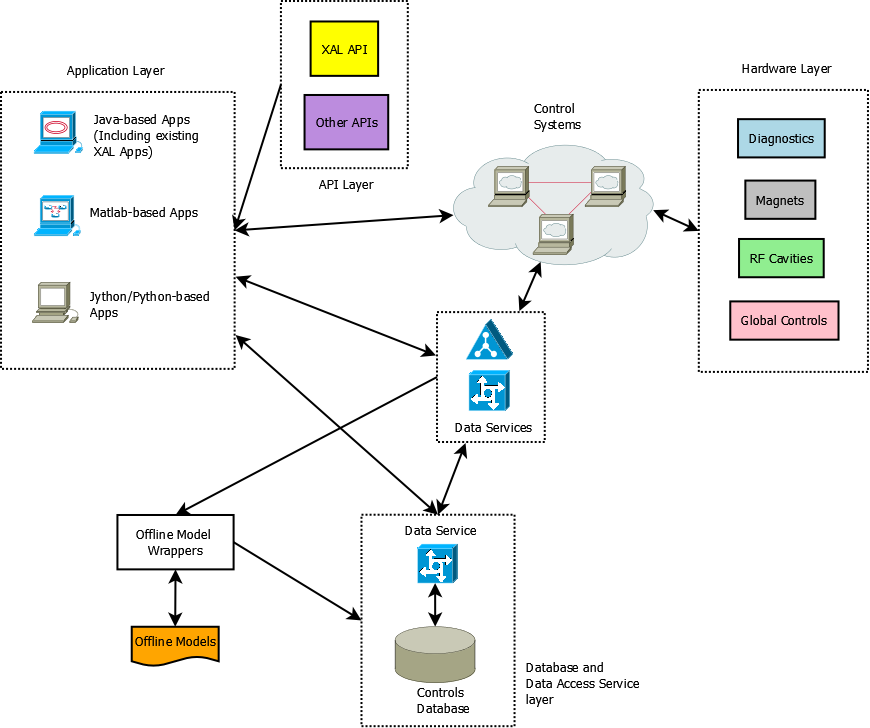 Databases: online/offline
Control systems
Physics Modeling
Services
API 
commonly used modules
Online Applications
Offline applications
Lattice Design w/ ML
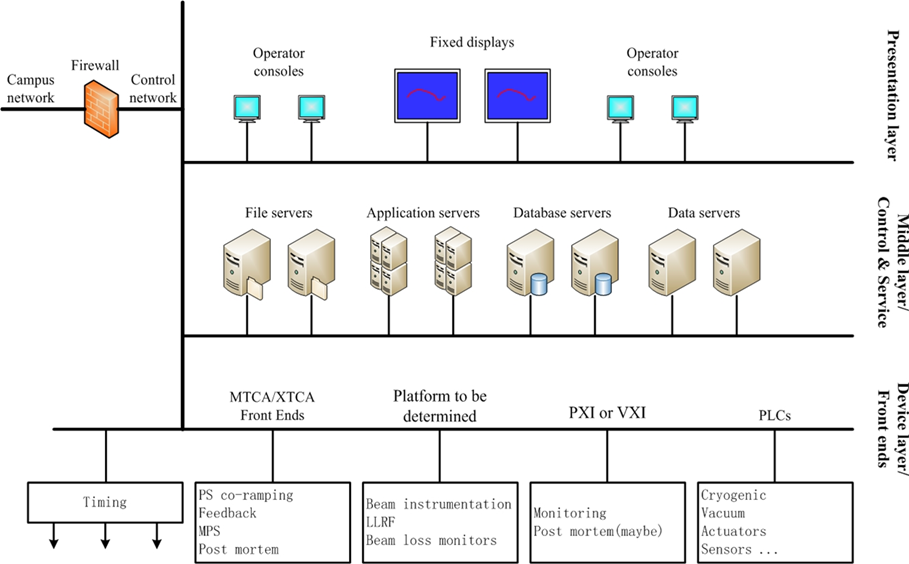 SCE 2019, July 18, 2019
Central Message Logging System
Recording every action occurred in the system
CMLog data format
CMLog database（noSQL）
C/C++/Java/Python API
CMLog client viewer
Can serve for MPS postmortem analysis
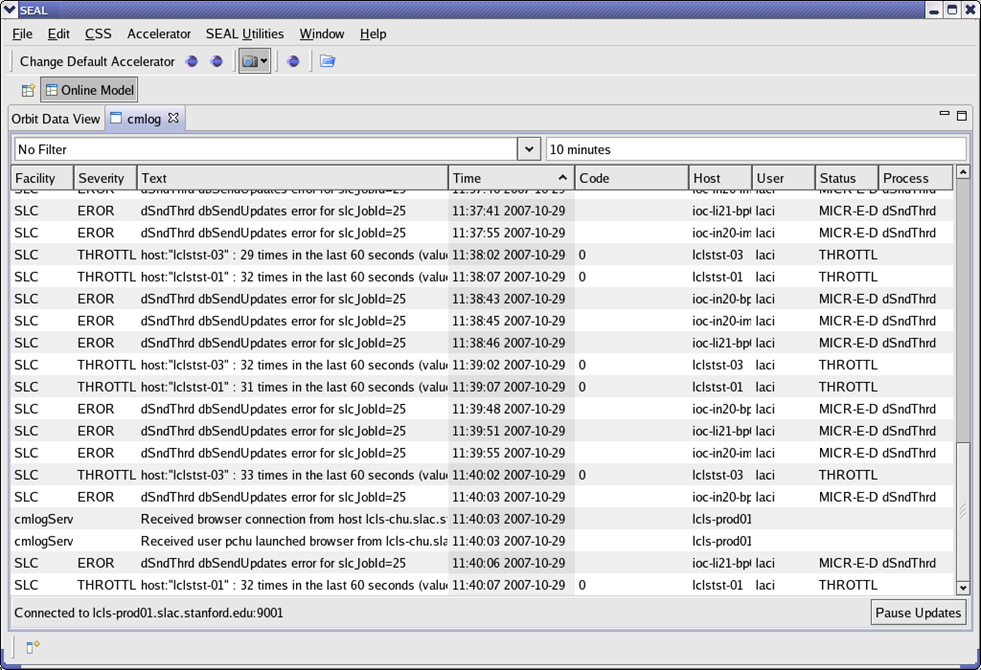 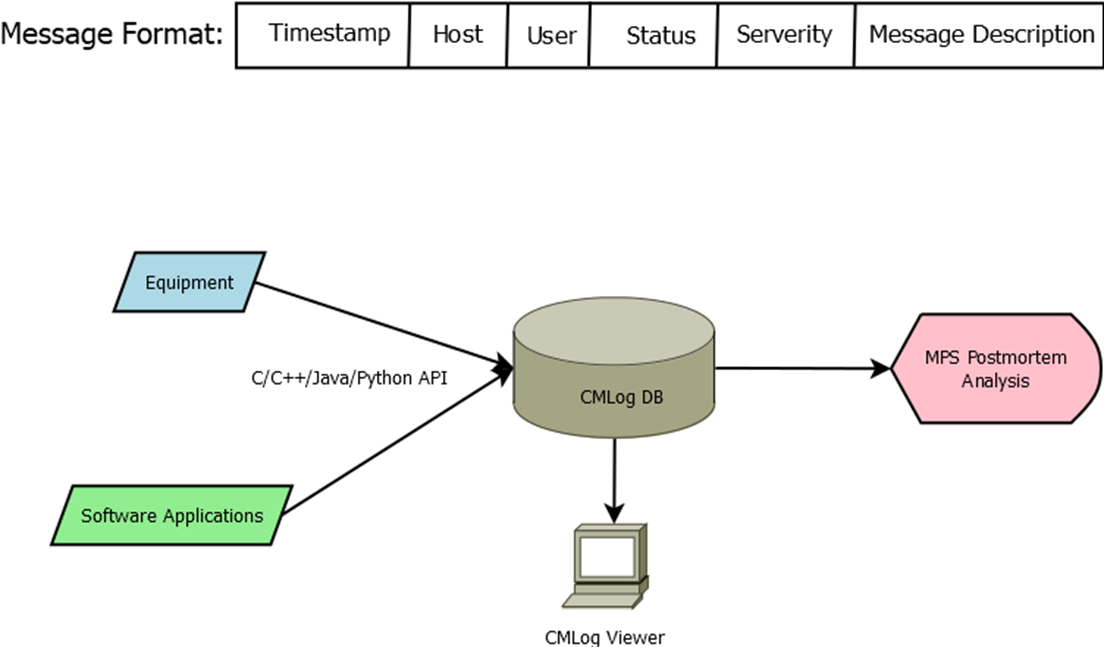 SCE 2019, July 18, 2019
High-level Application Architecture
Collecting as much data as possible
Central messaging logging
Operation logging
…
Data Pre-processing
Clean up
Line up
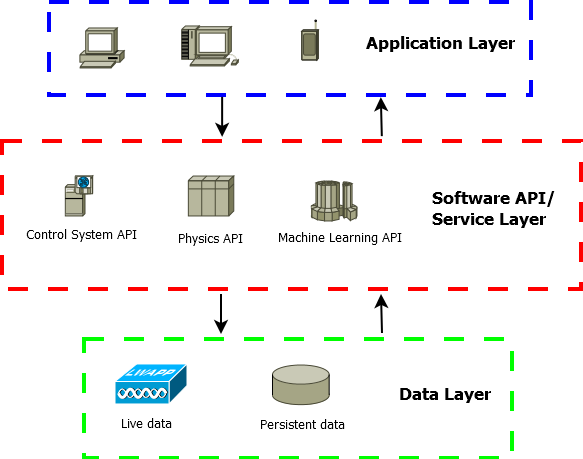 Programming applications with 3 categories of APIs
Software re-usability, cut development time 
General-purpose, physics, and Machine Learning (ML)
Standard data formats & popular algorithms
SCE 2019, July 18, 2019
High-level Application Platforms
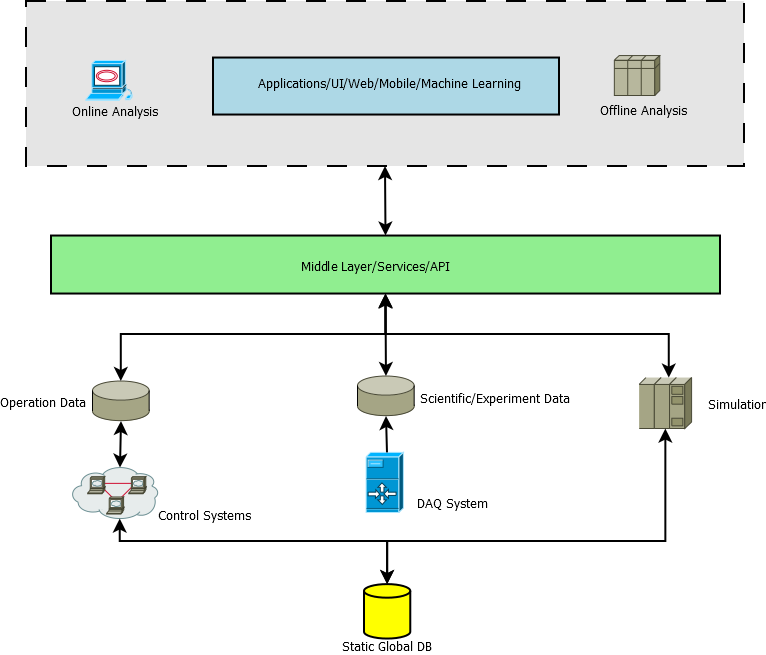 Data Layer
Simulated data
Experiment data
Control system data
Middle Layer
Services
API
Applications
Desktop
mobile
SCE 2019, July 18, 2019
Machine Learning Platform
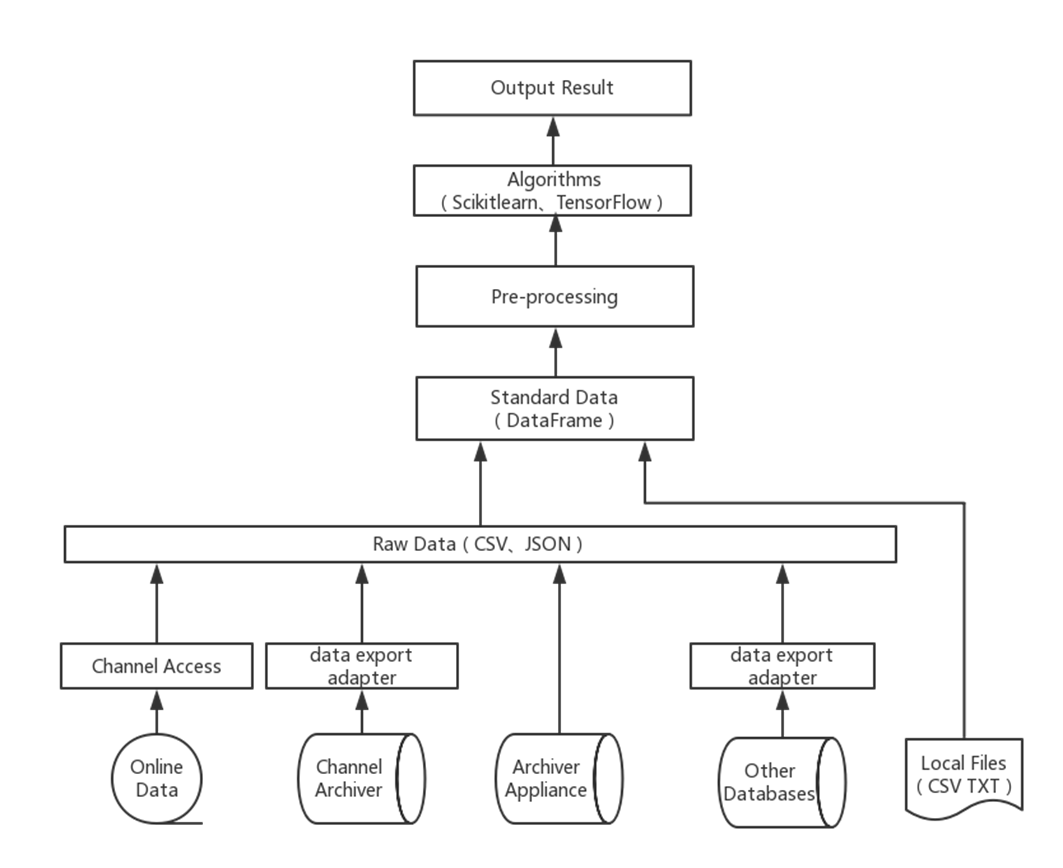 Getting data
Pre-processing data
Applying algorithms
Displaying results
Applying results/predictions
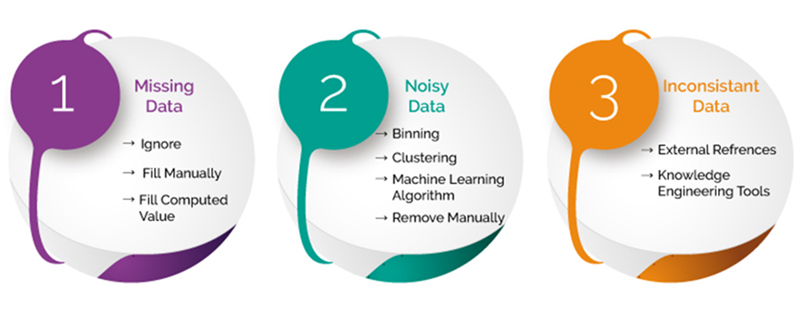 SCE 2019, July 18, 2019
ML Platform General Ideas
Machine Learning in Python
Scikit-learn/TensorFlow  
Simple and efficient tool for data mining & data analysis
Built on NumPy, SciPy, and matplotlib
Open source, commercially usable - BSD license
Machine Learning in MATLAB
MATLAB Machine Learning Toolbox
SCE 2019, July 18, 2019
Preparation for Machine Learning
Data Collection
Archived accelerator data
Experiment data from Data Acquisition (DAQ) systems
PVLogger (EPICS based) or time synchronized meta data
Define own EPICS PV list, logging period easily
Aligned timestamp PVs
MySQL DB 
Periodic logging
On-demand logging
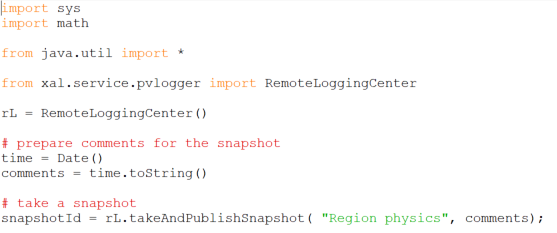 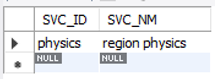 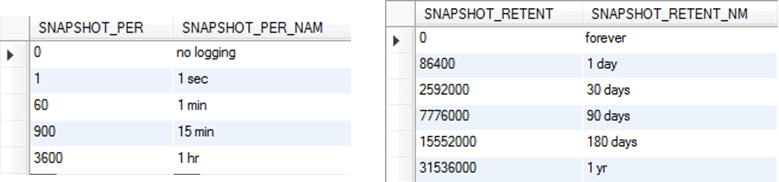 SCE 2019, July 18, 2019
Data Handling
Data Sources
EPICS live data
TXT/Excel Files
EPICS Channel Archiver
EPISC Archiver Appliance
Other data sources (e.g. PVLogger)
Output Data Format
Pandas DataFrame
TXT/Excel Files
Other format: HDFS
Code Snippet 
pvnames=['BIBPM:R1OBPM02:XPOS','BIBPM:R1OBPM03:XPOS','BIBPM:R1OBPM04:XPOS]
#also can load pvnames from files
engine=LoadData.getKey(server_addr,pvnames)
data=LoadData.getFormatChanArch(server_addr,engine,pvnames,start_time='11/30/2018 14:15:00’,end_time='11/30/2018 14:16:00’,merge_type='outer’,interpolation_type='linear’, fillna_type=None,how=0)
SCE 2019, July 18, 2019
Data Export & Unification [1]
Raw data characteristics
Large amount of PVs as model features
Different PV has different acquisition period
Handling null or abnormal data
SCE 2019, July 18, 2019
Data Export & Unification [2]
For temporal data from archiver
PV Timestamp alignment
3 data line-up types:
Outer  -> smallest time period  ->   data addition
Inner  -> biggest time period  ->  data deletion 
Defined time period  -> data addition & deletion
Standardization 
Normalization
Discretization (quantization or binning)
Encoding categorical features
SCE 2019, July 18, 2019
Data Pre-processing [1]
Data quality check
Handling empty, abnormal, inconsistent data
Padding
Not changing over time   
Bad machine status    
Interpolation  
Linear, nearest, polynomial, cubic, spline……
Neural network  
Predict uncertain data through NN algorithm based on known data
SCE 2019, July 18, 2019
Data Pre-processing [2]
Diagnostic functions
common statistical indicators
histograms
scatter matrix diagrams
correlation tables & associated heat maps
box plots
Data feature analysis
distribution analysis
comparative analysis 
periodic analysis
contribution analysis
correlation analysis
SCE 2019, July 18, 2019
Algorithms
Regression
Linear Regression
Bayesian Linear Regression
Polynomial Regression
Decision Tree
K-Nearest Neighbors 
Clustering
K-Means
DBSCAN
Multi-layer Perceptron (MLP)
…
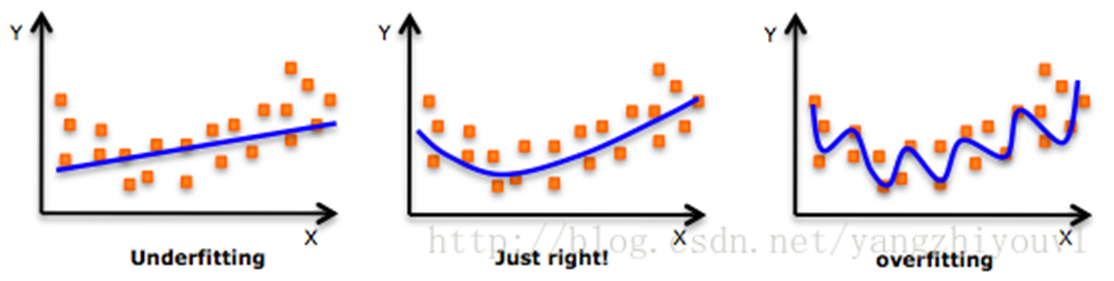 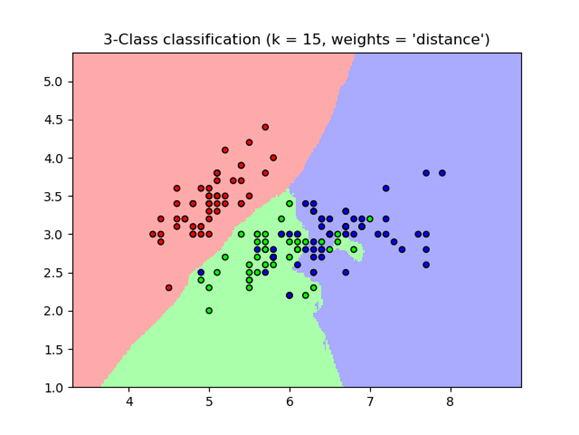 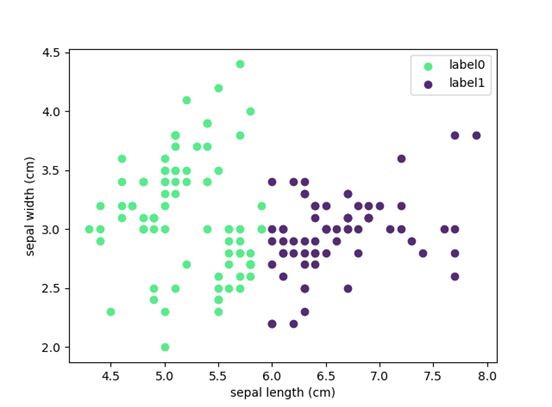 SCE 2019, July 18, 2019
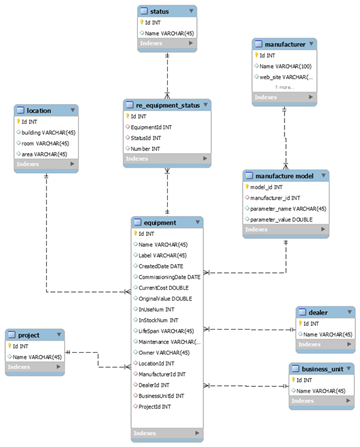 Databases
17 database domains in plan
MySQL or Microsoft SharePoint/SQL
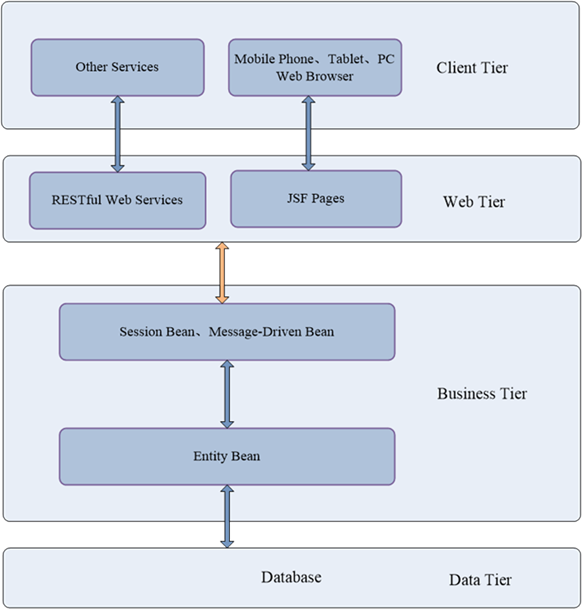 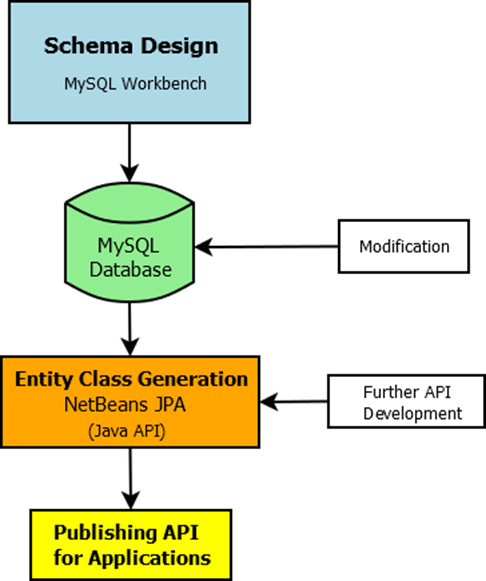 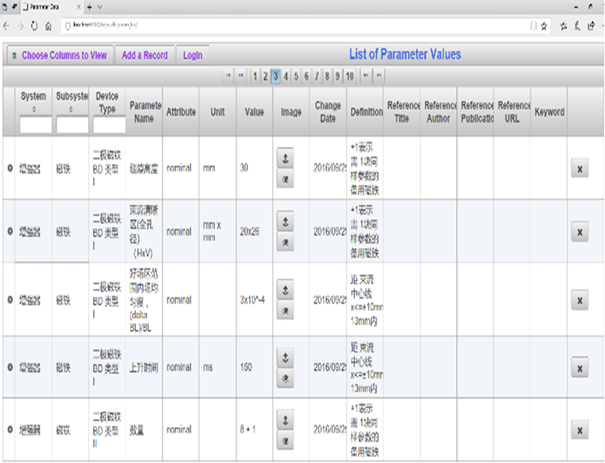 SCE 2019, July 18, 2019
ML for HEPS Lattice Design [1]
Using DNN for HEPS lattice design
Highly nonlinear model
Applying HEPS optimized lattice data
Optimize brightness (BN) and dynamic aperture (DA)
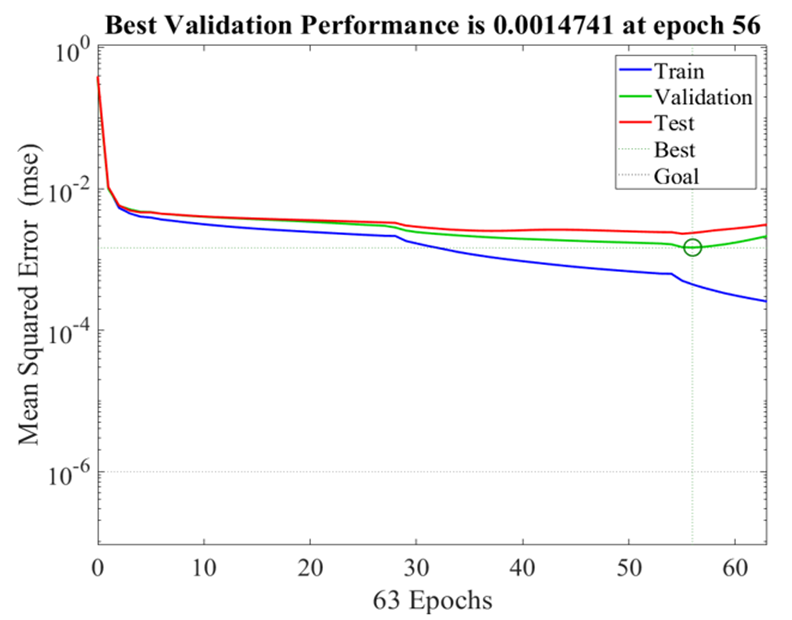 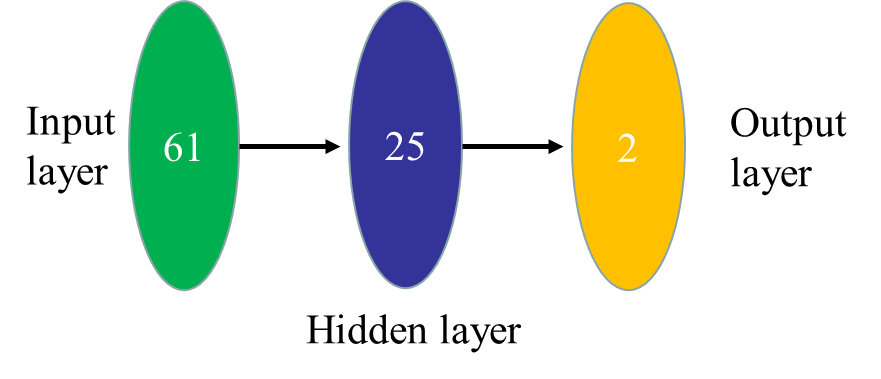 SCE 2019, July 18, 2019
ML for HEPS Lattice Design [2]
The DNN method can predict the BN close to 100% and DA over 95% at 80th generation
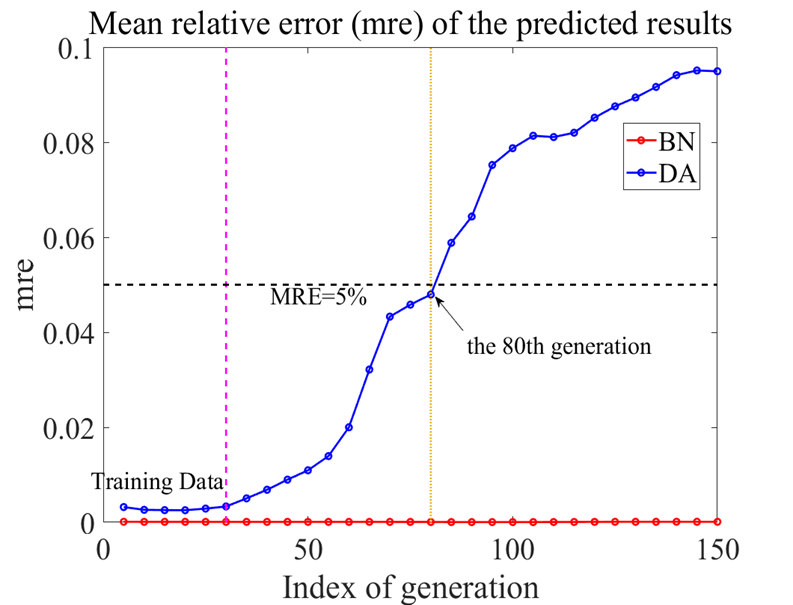 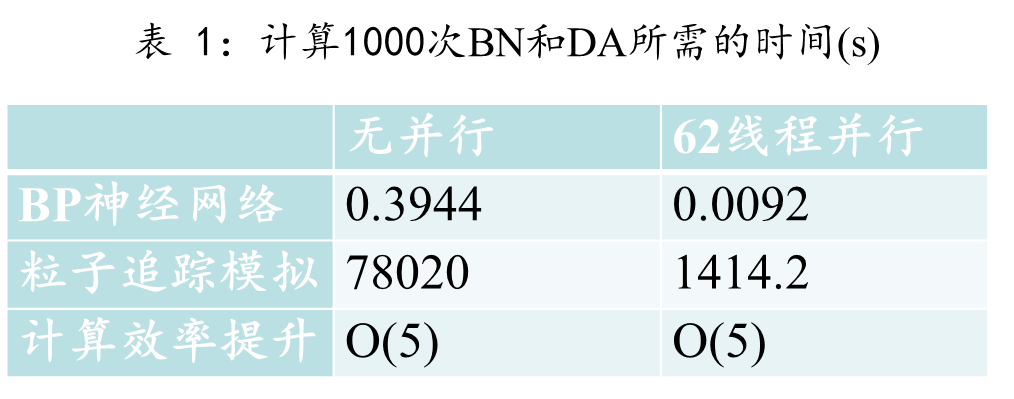 DNN is 5 Orders better efficiency than Particle Tracking!
SCE 2019, July 18, 2019
Project Control
Procurement, Equipment 
Issue Tracking System, Maintenance, Operation Logbook…
Work Breakdown Structure (WBS) for project management
Cost and schedule control/monitoring
SharePoint based document system
Project Web site 
Work flow control
Document and data sharing
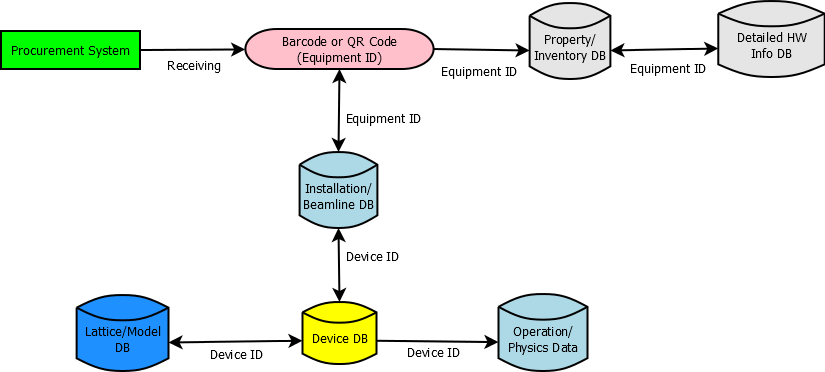 SCE 2019, July 18, 2019
ML Application Ideas [1]
Facility Operation Optimization
Use regression algorithms  to improve the performance of key accelerator systems, such as high frequency cavity, superconducting system, water cooling system, etc.
Beam Physics or experiment optimization
Apply the machine learning platform to beam physics optimization progress, to realize the automatic optimization of DA, emittance, current intensity, etc.
Data driven data acquisition
Equipment maintenance
To avoid unexpected failures by analyzing equipment running data
SCE 2019, July 18, 2019
ML Application Ideas [2]
Big Data applications
Installing various sensors to collect as many data as possible
Data mining, data correlation, interdisciplinary data analysis
Light source data center for data sharing
Accelerator data archive center
Domestic and international data archive for various accelerator related data
…
SCE 2019, July 18, 2019
Input data
return
f1(t)&f2(t) : The relation between 'value' and 'timestamp' of two systems(such as correctors with BPM).
h(): Projection of one group of value to another.
ζ(): Integral coefficient. (Remove interference and noise. Keep normalization)
相关函数:
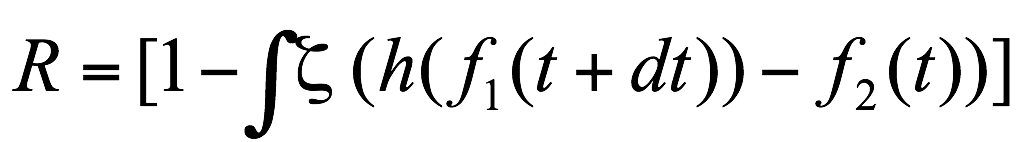 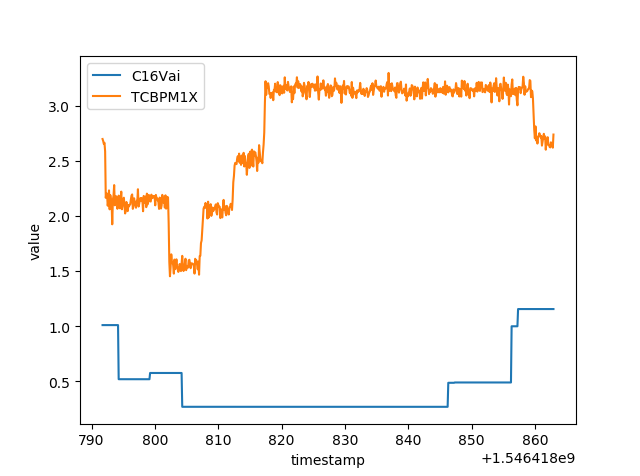 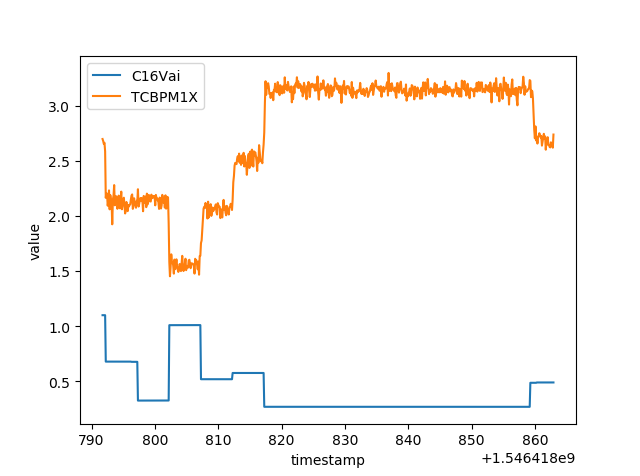 A Test: 时间戳矫正
优化目标:
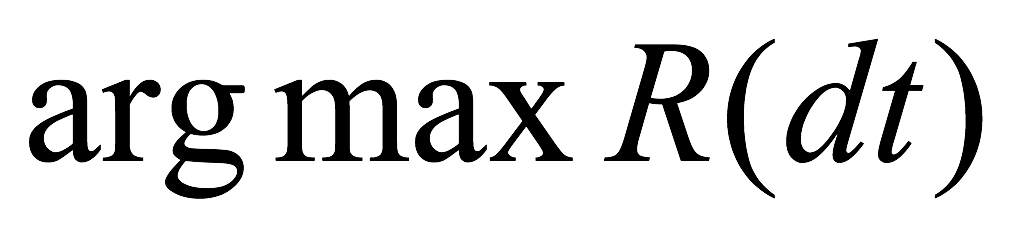 这种基于机器学习的方法是精确的，而且可以在少量的操作下广泛的应用在其他加速器系统中
结果展示了一个有效的矫正
矫正时间 dT = 13s
应用在传输线和直线的其他矫正子和BPM上，结果显示是一致的
SCE 2019, July 18, 2019
Summary
HEPS Control Systems designed for ML
Overall consideration, modularized implementation
Integration with project business sector
Data centric approach
Machine Learning for Accelerator Platform prototyped 
Many application ideas are emerging
Collaborations are welcome
SCE 2019, July 18, 2019
Machine Learning Platform Source Code Repository
https://github.com/NicoleQiao/MLPlatform
SCE 2019, July 18, 2019